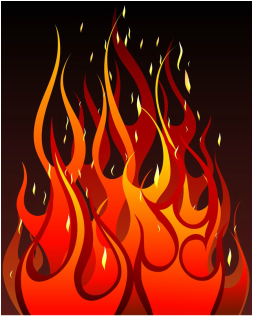 Fit for Mission
St Columba Centre 
18 April 2015
Fit for Mission Bingo- What makes up a Parish
Where does Fit for Mission fit in to Parish Structures? 

Its about something new, its about moving past this…….
Liturgy and Sacraments 
Finance Committees 
Parish Councils 
Social Justice Animators 
St Vincent de Paul Society
Caring Groups 
Youth Group
Food Bank
Parish School 
Kindergarten 
Home Groups 
Pastoral Council 
Seniors Group
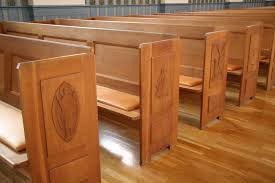 Fit for Mission Bingo-What is Fit for Mission?
Fit for Mission is about serving people in which we do not know, nor expect anything back from.
Its about sharing our resources 
Its about real relationships
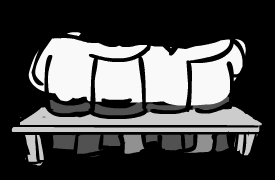 Lets Play…. Fit for Mission Bingo
The Results are in
Parish/ Community
Where do we sit on the Matrix
Parish A – 
Parish B- 
Parish C
Community D
Parish E 
Parish F 
Community I 
Parish H 
Community G
Liturgical 
Evangelization
Fit for Mission
Pastoral
Pastroal 
Pastroal 
Traditional mission of the church
Fit for Mission
Talk to your group about your results
Reflection and Question 

With one hand charity. With one hand justice
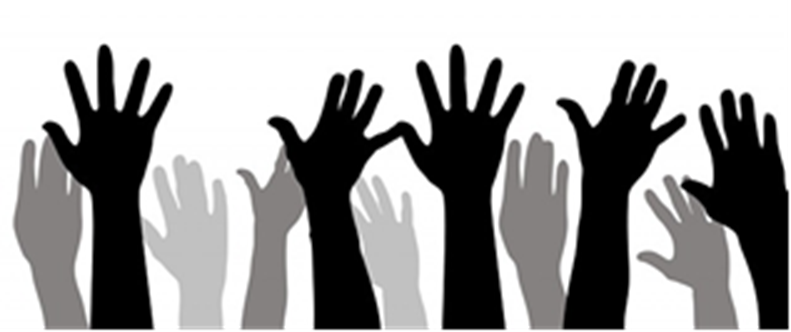 Community mapping
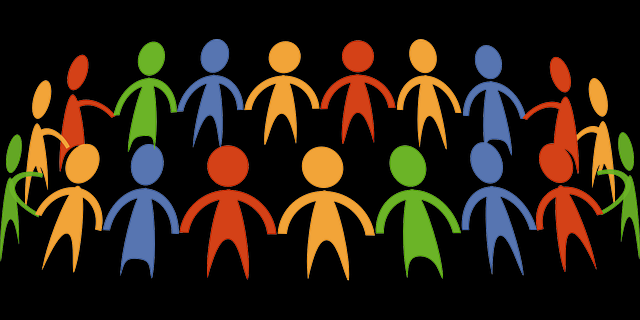 Welcome to the Parish of Our Lady of the Waitamata
Parish Facts
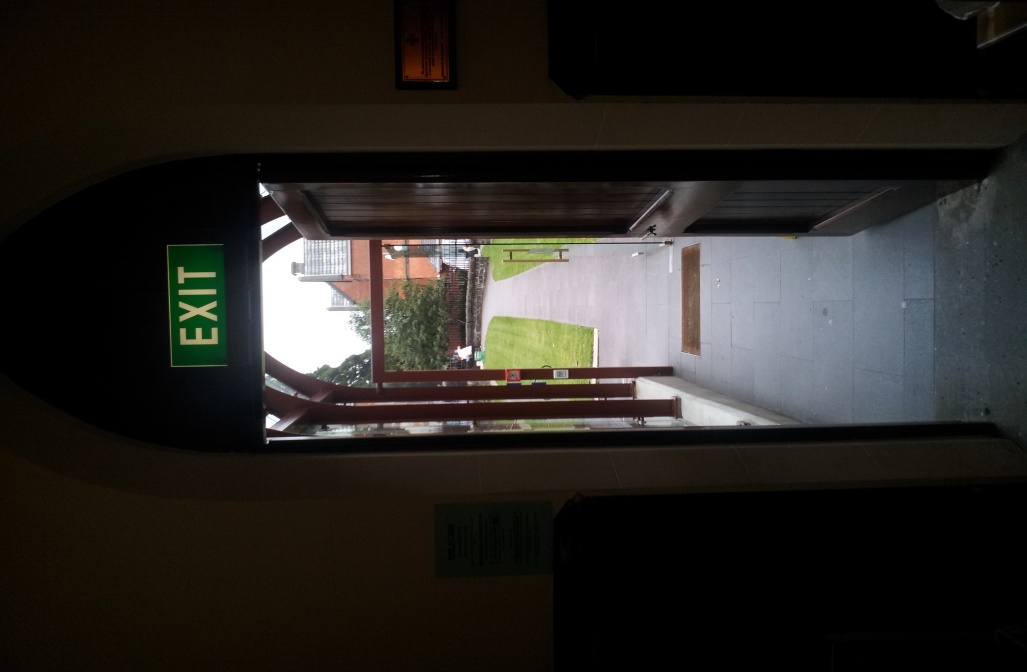 Mass Count 350
Parish  Primary School 
Hall 
One Priest 
Retired Community of Sisters 
St Vincent de Paul Group 
Parish Council 
Finance Committee 
Youth Group
How Can this Parish develop a Fit For Mission Plan?
A small group has been established to set up a plan – volunteers and shoulder tapping
Discernment -  Asking the questions and prayer 
What resources do we have to share? 
People					
Hall  
Finances
Next Step – Engage in the Community
GET TALKING 
Talk to people who work in social services in the parish 
Ask the schools in your area 
Talk to the local Anglican Vicar, the Methodist Pastor the Imam and the Mosque  
Liaise with secular and faith based 
social service providers
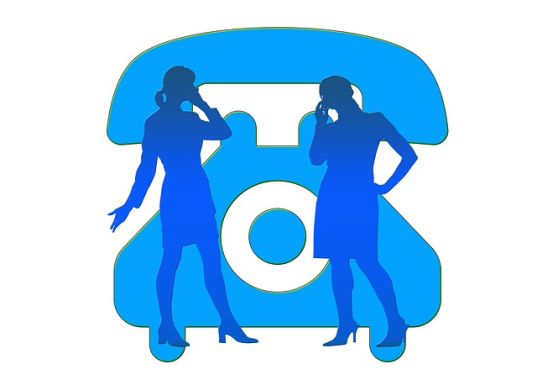 The plan of Attack
The working group has met and decided that the best thing to look at is a home work club. 
Why????????
It was need that was noted by members of the wider  community, no one else was doing it.
It could help kids at the local state school and parish who need extra help and parents could not afford extra tutoring.
The resources of the Parish could be used without a huge strain.
Ideas presented to Parish Council and at Mass.
Who, What, Where and Why????
It’s the nuts and bolts 
Not everyone can be directly involved but some people bake for afternoon tea 
Others offer donations for resources 
The parish pray for the group 
Shared Leadership 
Team involves  lots of people from youth- retired
People are kept up to date through social media, reports at Mass, parish newsletter
Things to think about
Child Protection 
Police Checks 
OSH 
Sustainability 
Group vs Individual Ministry 
Safety Protocols – what happens if?
Its all about Relationship
Six months down the track
35 kids and their families are coming twice a week.  
In building relationships with parents  the group have discovered that some parents are struggling with their own literacy and numeracy – talk of some help with them. 
There have been some challenges but the  leadership group have settled the issues.
With one hand charity the other hand justice
The parish have become more aware of the plight of the families in their community. 
They start talking to local MPs and Council members to address the plight of these families they know. 
Members of the parish attend Child Poverty Action Group Meetings and the J and P Comm at the Diocese. 
They start to see change in their community
Inspiration
A priest  who has a full time job in Rome also volunteered at a local soup kitchen

And he said…. 

“I prefer a church which is bruised, hurting and dirty because it has been out on the streets…”
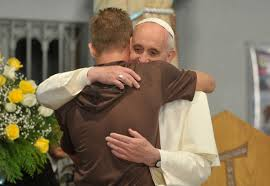 Now its time for you to think talk and act